Supply, Demand, and Government Policies
Introduction to Microeconomics
Udayan Roy
Sources: Principles of Microeconomics/Economics by N. Gregory Mankiw
Chapter 6: Supply, Demand, and Government Policies
Whole chapter
2
Sources: Principles of Microeconomics/Economics by Timothy Taylor
Chapter 4: Demand and Supply
Price Ceilings and Price Floors in Markets for Goods and Services
3
Sources: The Economy by The CORE Team
Unit 8: Supply and Demand
8.7: The effects of taxes
4
ELASTICITY
Supply, Demand, and Government Policies
In a free-market system, the prices of goods and the quantities traded are determined by market forces
While the market outcome may have desirable properties, not everyone may be happy with it
Consequently, governments may impose
Price control 
Taxes and subsidies
SUPPLY, DEMAND, AND GOVERNMENT POLICIES
CONTROLS ON PRICES
Price control is usually enacted when policymakers believe the market price is unfair to buyers or sellers.  
The government can enact 
Price ceilings, and 
Price floors.
SUPPLY, DEMAND, AND GOVERNMENT POLICIES
CONTROLS ON PRICES
Price Ceiling 
A legal maximum on the price at which a good can be sold. 
In extreme cases, the sale of a particular commodity for cash may be declared illegal; this is equivalent to a price ceiling of zero
Examples: prostitution, ticket scalping, sale of kidneys and other organs
Price Floor
A legal minimum on the price at which a good can be sold.
SUPPLY, DEMAND, AND GOVERNMENT POLICIES
Rent control
Price ceilings
How Price Ceilings Affect Market Outcomes
A price ceiling is:
not binding if set above the equilibrium price. 
binding if set below the equilibrium price. 
Key Idea: A binding price ceiling creates a shortage.
SUPPLY, DEMAND, AND GOVERNMENT POLICIES
Supply
$4
Price
ceiling
3
Equilibrium
price
Demand
100
Equilibrium
quantity
A Market with a Price Ceiling
(a) A Price Ceiling That Is Not Binding
Price of
Ice-Cream
Cone
Quantity of
0
Ice-Cream
Cones
Supply
Equilibrium
price
$3
2
Price
ceiling
Shortage
Demand
75
125
Quantity
Quantity
supplied
demanded
A Market with a Price Ceiling
(b) A Price Ceiling That Is Binding
Price of
Ice-Cream
Cone
Quantity of
0
Ice-Cream
Cones
How Price Ceilings Affect Market Outcomes
Effects of binding price ceilings 
Shortages
because quantity demanded > quantity supplied.
Example:  Gasoline shortage of the 1970s
 Non-price rationing		
Examples:  Long lines, discrimination by sellers
SUPPLY, DEMAND, AND GOVERNMENT POLICIES
CASE STUDY: Lines at the Gas Pump
In 1973, OPEC raised the price of crude oil in world markets. 
Crude oil is the major input in gasoline, so the higher oil prices reduced the supply of gasoline.
This was followed by long lines of cars at gas pumps. Why?
Economists blame government regulations that limited the price oil companies could charge for gasoline.
SUPPLY, DEMAND, AND GOVERNMENT POLICIES
Supply,
S1
1. Initially,
the price
ceiling
is not
Price ceiling
binding . . .
P1
Demand
Q1
The Market for Gasoline with a Price Ceiling
(a) The Price Ceiling on Gasoline Is Not Binding
Price of
Gasoline
Quantity of
0
Gasoline
S2
2. . . . but when
supply falls . . .
S1
P2
Price ceiling
3. . . . the price
P1
ceiling becomes
4. . . .
binding . . .
resulting
in a
Demand
shortage.
QS
QD
Q1
The Market for Gasoline with a Price Ceiling
(b) The Price Ceiling on Gasoline Is Binding
Price of
Gasoline
Quantity of
0
Gasoline
CASE STUDY: Rent Control in the Short Run and Long Run
Rent controls are ceilings placed on the rents that landlords may charge their tenants.
The goal of rent control policy is to help the poor by making housing more affordable.
However, economists tend not to like rent control
One economist called rent control “the best way to destroy a city, other than bombing.”
SUPPLY, DEMAND, AND GOVERNMENT POLICIES
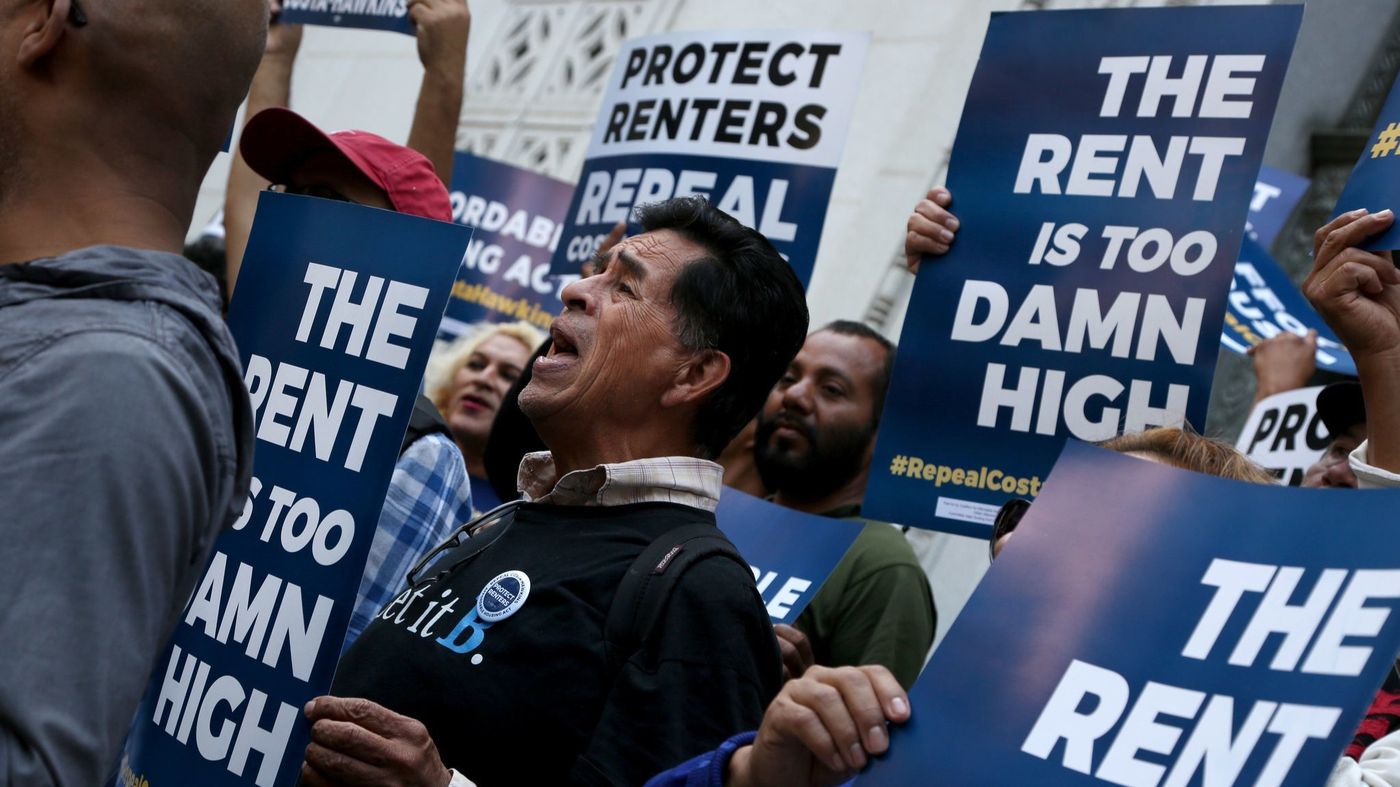 [Speaker Notes: Advocates chant on the steps of Los Angeles City Hall in April before the announcement that supporters had turned in signatures to qualify Proposition 10 for the November ballot. (Katie Falkenberg / Los Angeles Times) http://www.latimes.com/politics/la-pol-ca-rent-control-campaign-spending-20181031-story.html]
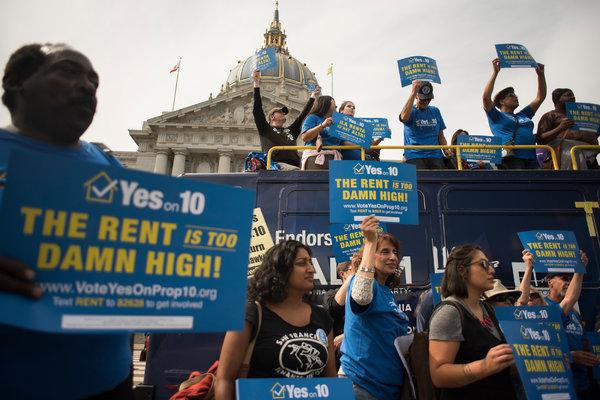 [Speaker Notes: A rally in San Francisco by supporters of Proposition 10, a ballot initiative that would loosen California’s restraints on local rent control laws. https://nyti.ms/2A73av7]
Supply
Controlled rent
Shortage
Demand
Rent Control in the Short Run and in the Long Run
(a) Rent Control in the Short Run
(supply and demand are inelastic)
The consequences of rent control:
1. Some people pay lower rents. They gain; the landlords lose
2. The beneficiaries are often rich and well-connected, not the poor
3. Landlords can discriminate on the basis of race and socio-economic status
4. Bribery 
5. Maintenance suffers
Rental
Price of
Apartment
Quantity of
0
Apartments
Rich Beneficiaries of Rent Control
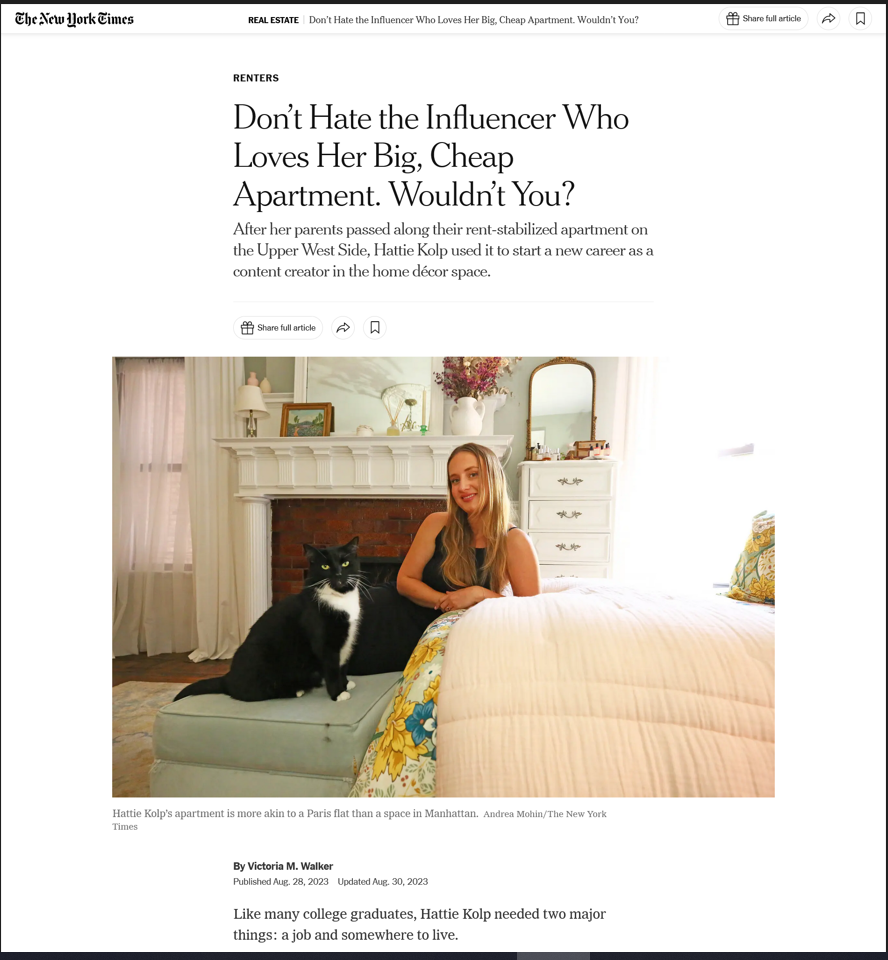 “Don’t Hate the Influencer Who Loves Her Big, Cheap Apartment. Wouldn’t You?” by Victoria M. Walker, The New York Times, August 30, 2023
CHAPTER 6 SUPPLY, DEMAND, AND GOVERNMENT POLICIES
Rich Beneficiaries of Rent Control
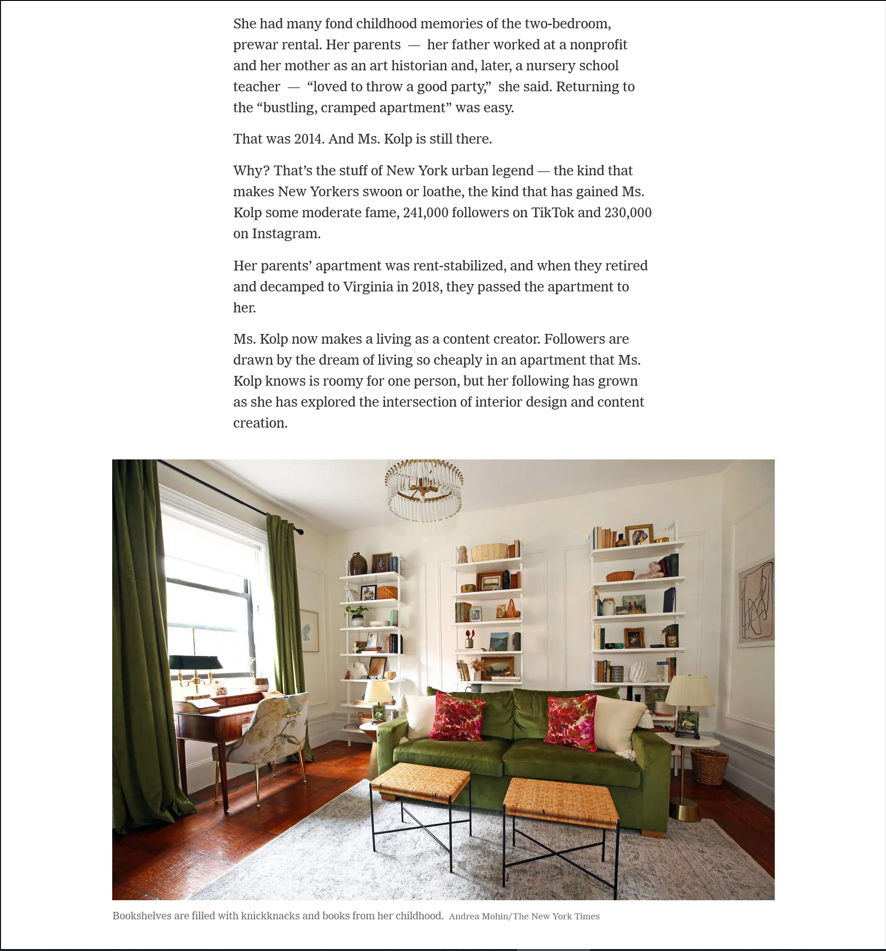 “Don’t Hate the Influencer Who Loves Her Big, Cheap Apartment. Wouldn’t You?” by Victoria M. Walker, The New York Times, August 30, 2023
CHAPTER 6 SUPPLY, DEMAND, AND GOVERNMENT POLICIES
Rich Beneficiaries of Rent Control
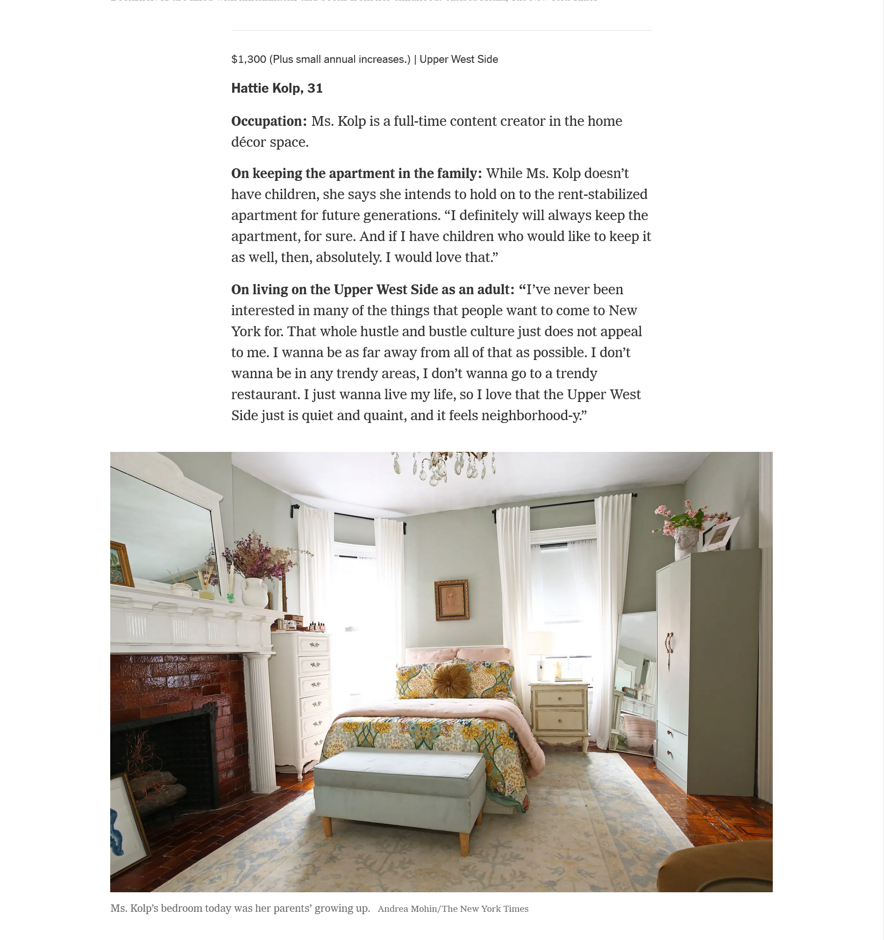 “Don’t Hate the Influencer Who Loves Her Big, Cheap Apartment. Wouldn’t You?” by Victoria M. Walker, The New York Times, August 30, 2023
CHAPTER 6 SUPPLY, DEMAND, AND GOVERNMENT POLICIES
Supply
Controlled rent
Demand
Shortage
Rent Control in the Short Run and in the Long Run
(b) Rent Control in the Long Run
(supply and demand are elastic)
Rental
Price of
Apartment
Quantity of
0
Apartments
An Alternative to Rent Control
If the goal is to help the poor, taxpayer-funded housing subsidies would be better
There would be no shortage
In the sense that quantity supplied would equal quantity demanded
There would be none of the other problems associated with shortages
Specifically, the help would go to the poor and not to those who do not need the help
However, the tax imposed to pay for the housing subsidies would create problems too
SUPPLY, DEMAND, AND GOVERNMENT POLICIES
The minimum wage
Price floors
How Price Floors Affect Market Outcomes
A price floor is
not binding, if set below the equilibrium price.
Binding, if set above the equilibrium price.
Key Idea: A binding price floor causes a surplus.
SUPPLY, DEMAND, AND GOVERNMENT POLICIES
Supply
Equilibrium
price
$3
Price
floor
2
Demand
100
Equilibrium
quantity
A Market with a Price Floor
(a) A Price Floor That Is Not Binding
Price of
Ice-Cream
Cone
Quantity of
0
Ice-Cream
Cones
Supply
Surplus
$4
Price
floor
3
Equilibrium
price
Demand
80
120
Quantity
Quantity
demanded
supplied
A Market with a Price Floor
(b) A Price Floor That Is Binding
Price of
Ice-Cream
Cone
Quantity of
0
Ice-Cream
Cones
How Price Floors Affect Market Outcomes
A binding price floor causes . . .
 a surplus, because quantity supplied > quantity demanded. 
 non-price rationing, which is an alternative mechanism for rationing the good, using discrimination criteria.
Examples: The minimum wage, agricultural price supports
SUPPLY, DEMAND, AND GOVERNMENT POLICIES
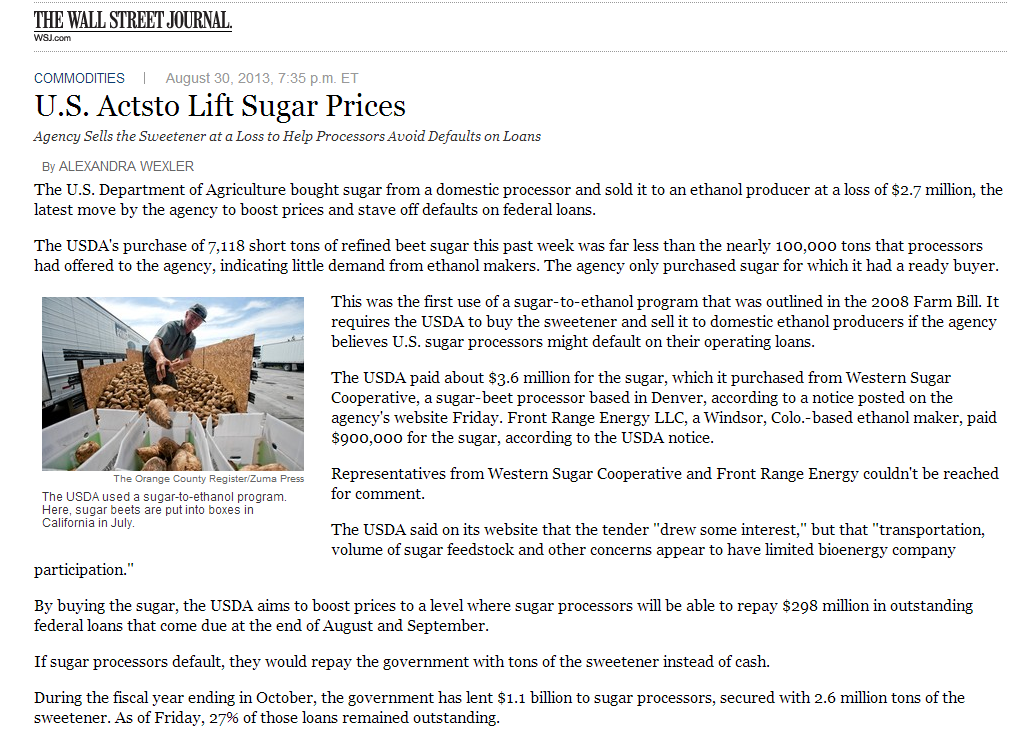 In this example, the U.S. government is controlling prices, not by decree, but by artificially boosting demand for the product. So, no surplus is created.
This is also an example of how one government intervention (cheap loans to farmers) leads to another (price support for farmers).
Technically, this is what’s called a “sweet deal.”
The Minimum Wage
An important example of a price floor is the minimum wage.  
Minimum wage laws dictate the lowest wage any employer may pay.
For current US federal and state minimum wage rates, see http://www.dol.gov/whd/minwage/america.htm
For the historical data on minimum wage rates, see http://www.dol.gov/whd/state/stateMinWageHis.htm
SUPPLY, DEMAND, AND GOVERNMENT POLICIES
Labor
Supply
Equilibrium
wage
Labor
demand
Equilibrium
employment
How the Minimum Wage Affects the Labor Market
Wage
A labor market without government wage control
0
Quantity of
Labor
Labor
Supply
Labor surplus
(unemployment)
Minimum
wage
Labor
demand
Quantity
demanded
Quantity
supplied
How the Minimum Wage Affects the Labor Market
Consequences:
Teen employment falls between 1 and 3 percent for every 10% increase in the minimum wage
But the total income of minimum-wage workers rises
Some teenagers drop out of school
Opportunities for on-the-job training are reduced
Some beneficiaries are teens from middle-class families
Wage
0
Quantity of
Labor
SUPPLY, DEMAND, AND GOVERNMENT POLICIES
An alternative to the minimum wage
Wage subsidies
Example: the earned income tax credit
Though better, these subsidies are not perfect
They must be paid for by raising taxes, and taxes can have negative effects
SUPPLY, DEMAND, AND GOVERNMENT POLICIES
Health Care—a price-control exception
In several advanced countries, such as Japan, the prices of pharmaceutical drugs and medical services are controlled by the government
These governments have decided that the market for health care is somehow different and that the theory of price control discussed in this chapter is not applicable
When a market is not perfectly competitive, price control may have desirable effects
SUPPLY, DEMAND, AND GOVERNMENT POLICIES
Taxes and subsidies
TAXES
Key Idea: Governments impose taxes 
to raise revenue for public projects and 
to discourage certain activities that society considers harmful
to make society less unfair
“Taxes are the price we pay for a civilized society.” 
Oliver Wendell Holmes, Jr., associate justice of the US Supreme Court
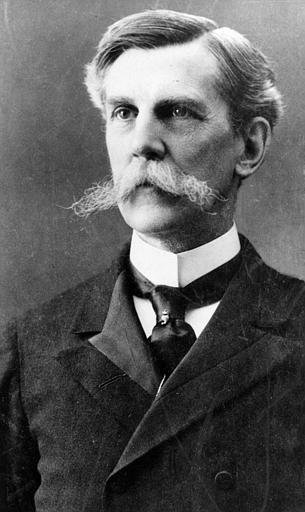 SUPPLY, DEMAND, AND GOVERNMENT POLICIES
How Taxes Affect Market Outcomes
Key Idea: When a good is taxed, 
the quantity bought and sold is reduced
buyers and sellers are both adversely affected
the government earns revenue
SUPPLY, DEMAND, AND GOVERNMENT POLICIES
Taxes and Prices
A tax could be imposed on
buyers, or
sellers, or 
both
Key Idea: When there is a tax, the price that buyers pay is no longer the same as the price that sellers get
SUPPLY, DEMAND, AND GOVERNMENT POLICIES
Taxes and Prices
Buyers pay tax $0.50 per ice cream cone
Sellers pay tax $0.50 per ice cream cone
Suppose sellers, who don’t pay the tax, charge $2.00 per cone
Then the buyers pay $2.50 per cone, after paying the tax

The price paid by the buyer = the price received by the seller + the tax
Suppose buyers, who don’t pay the tax, pay $2.50 per cone
Then the sellers get $2.00 per cone, after paying the tax

The price paid by the buyer = the price received by the seller + the tax
SUPPLY, DEMAND, AND GOVERNMENT POLICIES
Taxes and Prices
A tax could be imposed on
buyers, or
sellers, or 
both
Key Idea: When there is a tax, the price that buyers pay is no longer the same as the price that sellers get
Key Idea: The price paid by the buyer = the price received by the seller + the tax
Price paid by buyer
Tax
Price received by seller
SUPPLY, DEMAND, AND GOVERNMENT POLICIES
Quantity Supplied = Quantity Demanded
We just saw that when there’s a tax, the price paid by buyers = the price received by sellers + the tax

Another condition that must also be satisfied is that:

Key Idea: In equilibrium, the quantity demanded at the price paid by buyers must be equal to the quantity supplied at the price received by sellers
SUPPLY, DEMAND, AND GOVERNMENT POLICIES
Price
5.50
5.00
Can you show the price-quantity outcome?
4.50
Supply
4.00
3.50
Price = 3.00Quantity = 80
3.00
2.50
2.00
1.50
Demand
1.00
A
0.50
0.00
Quantity
10
20
30
40
50
60
70
80
90
100
110
120
0
Price
5.50
5.00
Now suppose that buyers must pay a tax of $1.50 per ice cream cone.
4.50
Supply
4.00
3.50
3.00
2.50
2.00
1.50
Demand
1.00
A
0.50
Can you show the price-quantity outcome after this tax?

(Tax-included) Price buyers pay = ??Price sellers get = ??Quantity = ??
0.00
Quantity
10
20
30
40
50
60
70
90
100
110
120
0
80
Price
5.50
5.00
Suppose that buyers must pay a tax of $1.50 per ice cream cone. 
The quantity demanded after the tax must equal the quantity supplied after the tax. What is this after-tax equilibrium quantity?
4.50
Supply
4.00
3.50
3.00
2.50
B
2.00
1.50
Tax = $1.50 per cup
Demand
1.00
A
0.50
0.00
Quantity
10
20
30
40
50
60
70
90
100
110
120
0
80
Step 1: Find the quantity at which the height of Demand exceeds the height of Supply by the size of the tax ($1.50).This is 50, and this is the after-tax equilibrium quantity.
C
Post-tax equilibrium quantity demanded and quantity supplied
Price
5.50
5.00
As before, suppose that buyers must pay a tax of $1.50 per ice cream cone. 
Can you show the tax-included price that buyers will pay?
4.50
Supply
4.00
3.50
3.00
2.50
B
Buyers Price
2.00
1.50
Tax = $1.50 per cup
Demand
1.00
A
0.50
Step 2: At the after-tax quantity that we saw in the last slide, find the height of the demand curve. 

This is $4.00. 

And this is the tax-included price that buyers will pay.
0.00
Quantity
10
20
30
40
50
60
70
90
100
110
120
0
80
C
Post-tax equilibrium quantity demanded and quantity supplied
Price
5.50
5.00
As before, suppose that buyers must pay a tax of $1.50 per ice cream cone. 
Can you show price that sellers will get?
4.50
Supply
4.00
3.50
3.00
2.50
B
Buyers Price
2.00
1.50
Tax = $1.50 per cup
Demand
1.00
A
0.50
Step 3: At the after-tax quantity that we saw earlier, find the height of the supply curve. 

This is $2.50. 

And this is the price that sellers will get.
0.00
Quantity
10
20
30
40
50
60
70
90
100
110
120
0
80
Sellers Price
C
Post-tax equilibrium quantity demanded and quantity supplied
Price
5.50
5.00
Suppose that buyers must pay a tax of $1.50 per ice cream cone. 
Price buyers pay = $4.00Price sellers get = $2.50
Quantity Demanded = 50
Quantity Supplied = 50

Check that the after-tax equilibrium outcome satisfies our two main requirements:

First, the price paid by the buyer = the price received by the seller + the tax Second, quantity demanded equals quantity supplied
4.50
Supply
4.00
3.50
3.00
2.50
B
Buyers Price
2.00
1.50
Tax = $1.50 per cup
Demand
1.00
A
0.50
0.00
Quantity
10
20
30
40
50
60
70
90
100
110
120
0
80
Sellers Price
C
Post-tax equilibrium quantity demanded and quantity supplied
When buyers pay a tax of $1.50 per ice cream cone:
Price buyers pay = $4.00Price sellers get = $2.50
Quantity Demanded = 50
Quantity Supplied = 50

Before the tax, what was the outcome?

Price buyers pay = $3.00Price sellers get = $3.00
Quantity Demanded = 80
Quantity Supplied = 80

So, the tax has these effects:

Quantity traded decreases
Buyers pay more, but not as much more as the tax
Sellers get less
So, sellers suffer even though it is the buyers who are taxed.
Price
5.50
5.00
4.50
Supply
4.00
3.50
3.00
2.50
B
Buyers Price
2.00
1.50
Tax = $1.50 per cup
Demand
1.00
A
0.50
0.00
Quantity
10
20
30
40
50
60
70
90
100
110
120
0
80
Sellers Price
C
Post-tax equilibrium quantity demanded and quantity supplied
Price
5.50
5.00
Now suppose that sellers must pay a tax of $1.50 per ice cream cone. 

What will the equilibrium look like?
Price buyers pay = ??(After-tax) Price sellers get = ??
Quantity Demanded = ??
Quantity Supplied = ??
4.50
Supply
4.00
3.50
3.00
2.50
2.00
1.50
Demand
1.00
A
0.50
0.00
Quantity
10
20
30
40
50
60
70
90
100
110
120
0
80
Price
5.50
5.00
Suppose that sellers must pay a tax of $1.50 per ice cream cone. 
Price buyers pay = $4.00Price sellers get = $2.50
Quantity Demanded = 50
Quantity Supplied = 50

Check that the after-tax equilibrium outcome satisfies our two main requirements:

First, the price paid by the buyer = the price received by the seller + the tax Second, quantity demanded equals quantity supplied
4.50
Supply
4.00
3.50
3.00
2.50
B
Buyers Price
2.00
1.50
Tax = $1.50 per cup
Demand
1.00
A
0.50
0.00
Quantity
10
20
30
40
50
60
70
90
100
110
120
0
80
Sellers Price
C
Post-tax equilibrium quantity demanded and quantity supplied
When sellers pay a tax of $1.50 per ice cream cone:
Price buyers pay = $4.00Price sellers get = $2.50
Quantity Demanded = 50
Quantity Supplied = 50

Before the tax, what was the outcome?

Price buyers pay = $3.00Price sellers get = $3.00
Quantity Demanded = 80
Quantity Supplied = 80

So, the tax has these effects:

Quantity traded decreases
Buyers pay more
Sellers get less, but not as much less as the tax
So, buyers suffer even though it is the sellers who are taxed.
Price
5.50
5.00
4.50
Supply
4.00
3.50
3.00
2.50
B
Buyers Price
2.00
1.50
Tax = $1.50 per cup
Demand
1.00
A
0.50
0.00
Quantity
10
20
30
40
50
60
70
90
100
110
120
0
80
Sellers Price
C
Post-tax equilibrium quantity demanded and quantity supplied
Legal and Economic Incidence
Key Idea: Whether the law puts the tax on buyers or on sellers is economically irrelevant
The economic effect of a tax is the same (in every way) in either case
SUPPLY, DEMAND, AND GOVERNMENT POLICIES
Supply
$3.30
Equilibrium without tax
Tax ($0.50)
3.00
2.80
Demand
90
100
The effect of a tax, on buyers or on sellers
1. Find the quantity at which the height of the demand curve exceeds the height of the supply curve by the amount of the tax. This will be the after-tax equilibrium quantity.
Buyers’ Price, Sellers’ price
Equilibrium after tax
Price buyers pay after tax
2. The height of the demand curve at the after-tax equilibrium quantity will tell you the after-tax equilibrium price paid by buyers.
Price before tax
3. The height of the supply curve at the after-tax equilibrium quantity will tell you the after-tax equilibrium price received by sellers.
Price sellers get after tax
4. Buyer’s tax burden = buyer’s price after the tax – buyer’s price when there is no tax = $0.30
5. Seller’s tax burden = seller’s price after the tax – seller’s price when there is no tax = $0.20
6. Seller’s tax burden + Buyer’s tax burden = tax = $0.50
Quantity
0
Quantity before tax
Quantity after tax
Labor supply
Wage firms pay
Tax wedge
Wage without tax
Wage workers
receive
Labor demand
A Payroll Tax
Wage
Quantity
0
of Labor
Elasticity and Tax Incidence
Recap: What is the impact of a tax? 
When a good is taxed, the quantity sold is smaller. 
Buyers and sellers  share the tax burden.
Buyers pay more
Sellers receive less
SUPPLY, DEMAND, AND GOVERNMENT POLICIES
Elasticity and Tax Incidence
We just saw that buyers and sellers  share the tax burden.
Key Questions: 
In what proportion is the burden of the tax divided between buyers and sellers? 
Which side bears more of the burden? (Tax Incidence)

The answer depends on the price elasticity of demand and the price elasticity of supply.
SUPPLY, DEMAND, AND GOVERNMENT POLICIES
1. When supply is more elastic
than demand . . .
Price buyers pay
Supply
Tax
2. . . . the
incidence of the
Price without tax
tax falls more
heavily on
Price sellers
consumers . . .
receive
3. . . . than
Demand
on producers.
How the Burden of a Tax Is Divided
(a) Elastic Supply, Inelastic Demand
Price
Quantity
0
1. When demand is more elastic
than supply . . .
Price buyers pay
Supply
Price without tax
3. . . . than on
consumers.
Tax
2. . . . the
Demand
Price sellers
incidence of
receive
the tax falls
more heavily
on producers . . .
How the Burden of a Tax Is Divided
(b) Inelastic Supply, Elastic Demand
Price
Quantity
0
ELASTICITY AND TAX INCIDENCE
So, how is the economic burden of the tax divided?
Key Idea: The economic burden of a tax falls more heavily on the side of the market that is less elastic.
SUPPLY, DEMAND, AND GOVERNMENT POLICIES
Who pays the luxury tax?
In 1990, the US Congress adopted a new tax on luxury items, such as yachts
The goal was to raise revenue from the rich
The demand for yachts is elastic
Because the rich have lots of substitutes to sailing yachts when it comes to entertainment
The supply of yachts is inelastic, especially in the short run
Therefore, the burden of the tax on yachts fell on the workers who make yachts and not on the rich
The tax was repealed in 1993
SUPPLY, DEMAND, AND GOVERNMENT POLICIES
SUBSIDIES
Key Definition: A subsidy is the opposite of a tax
Here the government is paying people to reward them for taking some action
Key Idea: An activity may be subsidized
To encourage an activity that society considers worthy
To help people who need help
A subsidy will have to be paid for with tax revenues
SUPPLY, DEMAND, AND GOVERNMENT POLICIES
SUBSIDIES
A subsidy could be given to
Buyers,
Sellers, or
Both 
Key Result: Whatever the case, the price received by sellers = the price paid by buyers + the subsidy
Price received by seller
Subsidy
Price paid by buyer
If ice cream sellers charge $2.00 per ice cream cone and buyers receive a $0.50 per cone subsidy, then buyers pay $1.50 per cone.
If ice cream buyers pay $2.50 per cone and sellers receive a $0.50 per cone subsidy, then the price received by sellers is $2.50 per cone.
Quantity Supplied = Quantity Demanded
We just saw that when there’s a subsidy, the price paid by buyers is not the same as the price received by sellers

But there’s another requirement:

Key Idea: In equilibrium, the quantity demanded at the price paid by buyers must be equal to the quantity supplied at the price received by sellers
SUPPLY, DEMAND, AND GOVERNMENT POLICIES
Supply
Equilibrium without subsidy
3.00
Demand
100
The effect of a subsidy, for buyers or for sellers
Step 1: Find the quantity at which the height of the supply curve exceeds the height of the demand curve by the amount of the subsidy. This will be the after-subsidy equilibrium quantity.
Step 2: The height of the supply curve at the after-subsidy equilibrium quantity gives the price that sellers get after the subsidy.
Buyers’ Price, Sellers’ Price
Equilibrium after subsidy
Price sellers get after subsidy
$4.25
Price before subsidy
Subsidy ($2.50)
1.75
Price buyers pay after subsidy
Step 3: The height of the demand curve at the after-subsidy equilibrium quantity gives the price that buyers pay after the subsidy.
120
Quantity
0
Quantity before subsidy
Quantity after subsidy
Effects of a Subsidy
The equilibrium quantity increases
The price paid by buyers falls
So, buyers gain
The price received by sellers increases
So, sellers gain too
The buyers’ gain + sellers’ gain = the total subsidy
Which side gains how much depends on the price elasticities of demand and supply
The government must raise taxes to pay for the subsidy
SUPPLY, DEMAND, AND GOVERNMENT POLICIES
Economic Incidence of a Subsidy
Key Result: As in the case of taxes, the effect of a subsidy is greater for whichever side—demand or supply—has the lower elasticity
For example, if demand is inelastic and supply is elastic, the bulk of the benefits of the subsidy will go to the buyers
SUPPLY, DEMAND, AND GOVERNMENT POLICIES
Summary
Price controls include price ceilings and price floors.
 A price ceiling is a legal maximum on the price of a good or service.  An example is rent control.
A price floor is a legal minimum on the price of a good or a service.  An example is the minimum wage.
SUPPLY, DEMAND, AND GOVERNMENT POLICIES
Summary
Taxes are used to raise revenue for public purposes.
When the government levies a tax on a good, the equilibrium quantity of the good falls.
A tax on a good places a wedge between the price paid by buyers and the price received by sellers.
SUPPLY, DEMAND, AND GOVERNMENT POLICIES
Summary
The incidence of a tax refers to who bears the burden of a tax.
The incidence of a tax does not depend on whether the tax is levied on buyers or sellers.
The incidence of the tax depends on the price elasticities of supply and demand.
The burden tends to fall on the side of the market that is less elastic.
SUPPLY, DEMAND, AND GOVERNMENT POLICIES